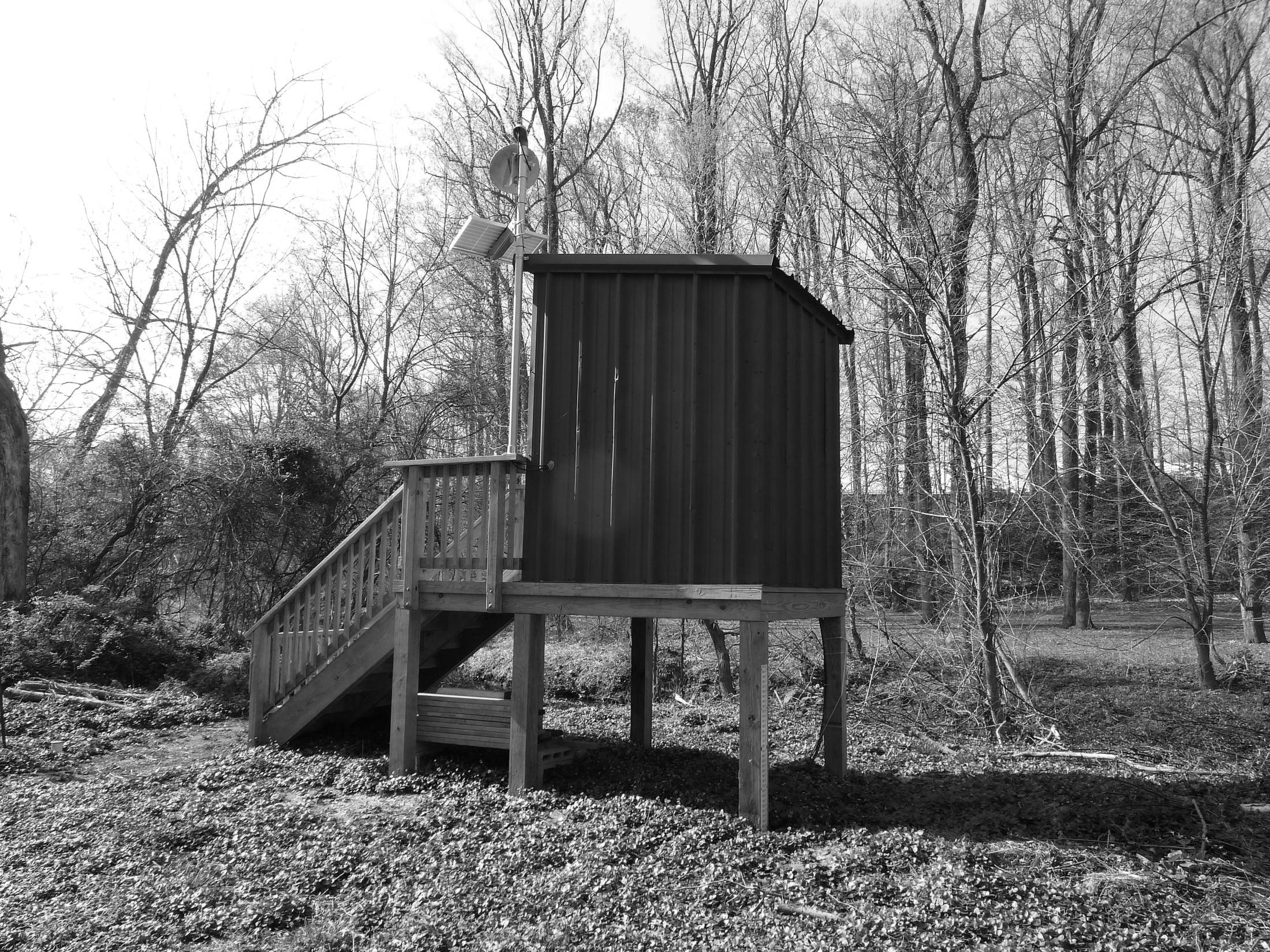 A Flood of History:The Past, Present, and Future of Floodingin the Mid-Atlantic








Jason ElliottSenior Service Hydrologist
NWS Baltimore/Washington Open House
April 30 – May 1, 2016
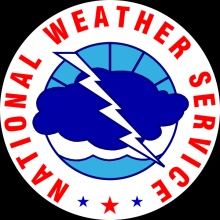 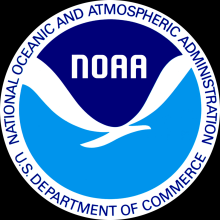 It’s True!
“Those who cannot remember the past are condemned to repeat it.”			-George Santayana (1905)
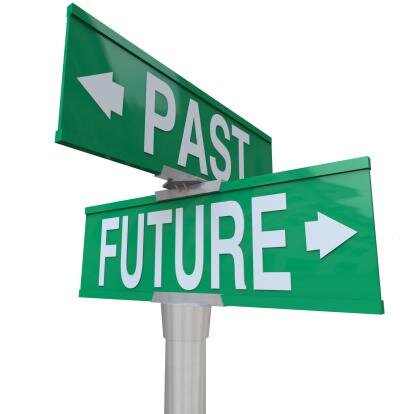 Flood History
Did you know?Flood History in this region dates back to at least 1748!
Per historical accounts, as a young surveyor, George Washington was “blocked by flooding of the Potomac, which had been caused by the sudden runoff of snowmelt high in the Appalachians” (Randall, 1998).
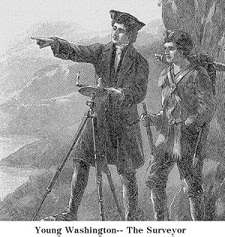 Flood History
Did you know?
Five of the seven biggest floods in the Potomac region have decadal anniversaries within a one year period (Nov 2015 – Oct 2016):

October 1896			120 years agoMarch 1936				80 years agoNovember 1985			30 years ago
January 1996			20 years ago
September 1996			20 years ago

Also major anniversaries this year:
June 2006 (flash flood)		10 years agoSeptember 2011 (flash flood)	5 years ago
September 30 – October 1, 1896
Twenty-sixth anniversary (to the day) of another major flood in 1870
Caused by a tropical storm / hurricane
Rivaled the 1889 flood in Harpers Ferry

Flood of June 1, 1889 in Harpers Ferry. The Bollman Bridge across the Potomac River survived the flood, butthe Shenandoah wagon bridge wasswept away. John Brown’s Fort is allthat’s left of the old Armory.(Photo courtesy David T. Gilbert; fromthe Historic Photo Collection of Harpers Ferry National Historical Park)
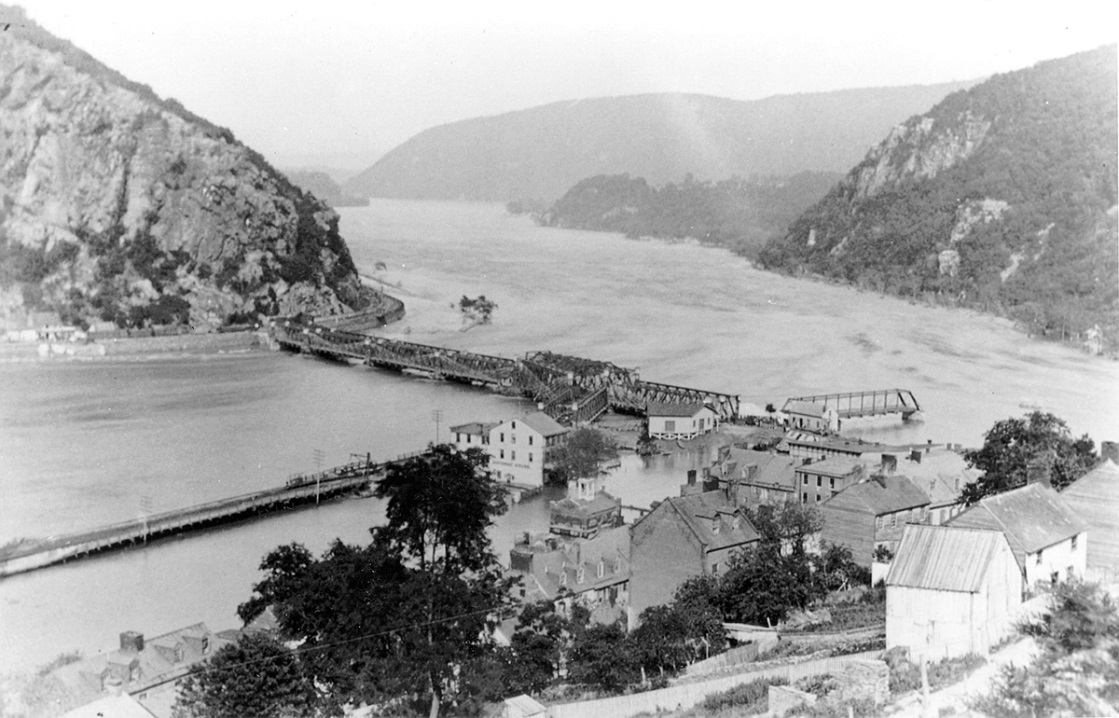 March 17-19, 1936
Still, to this day, the record flood on the Potomac.
Led to the “Flood Control Act of 1936”
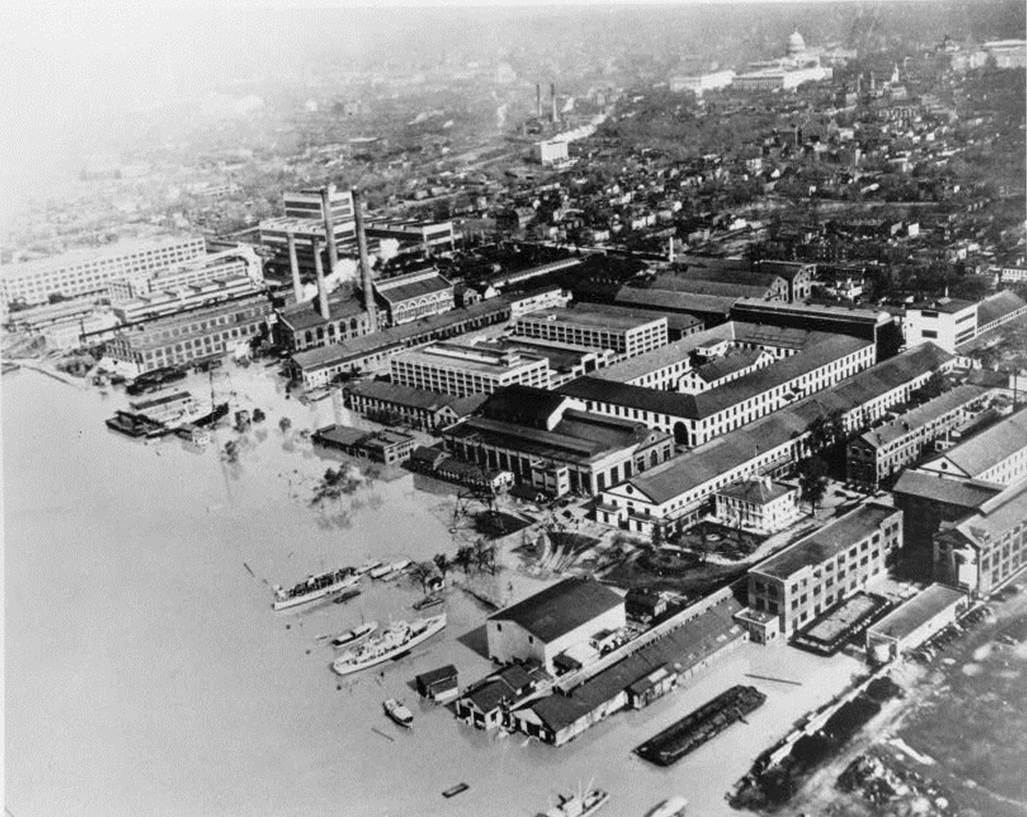 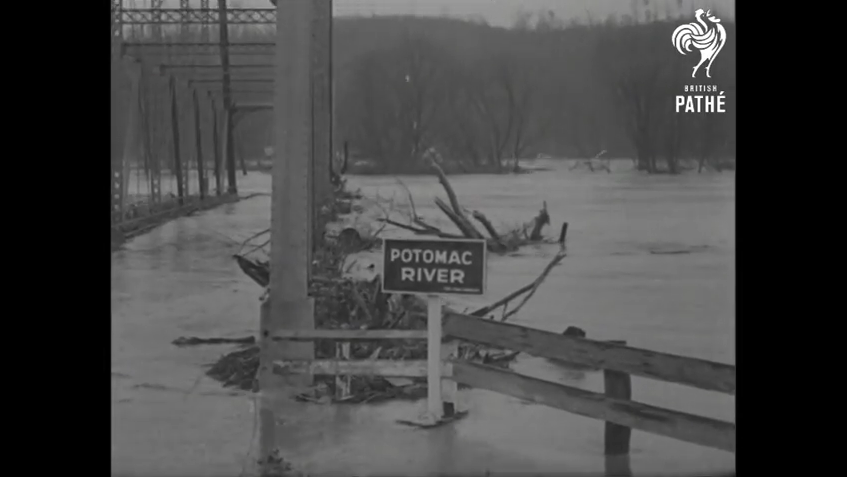 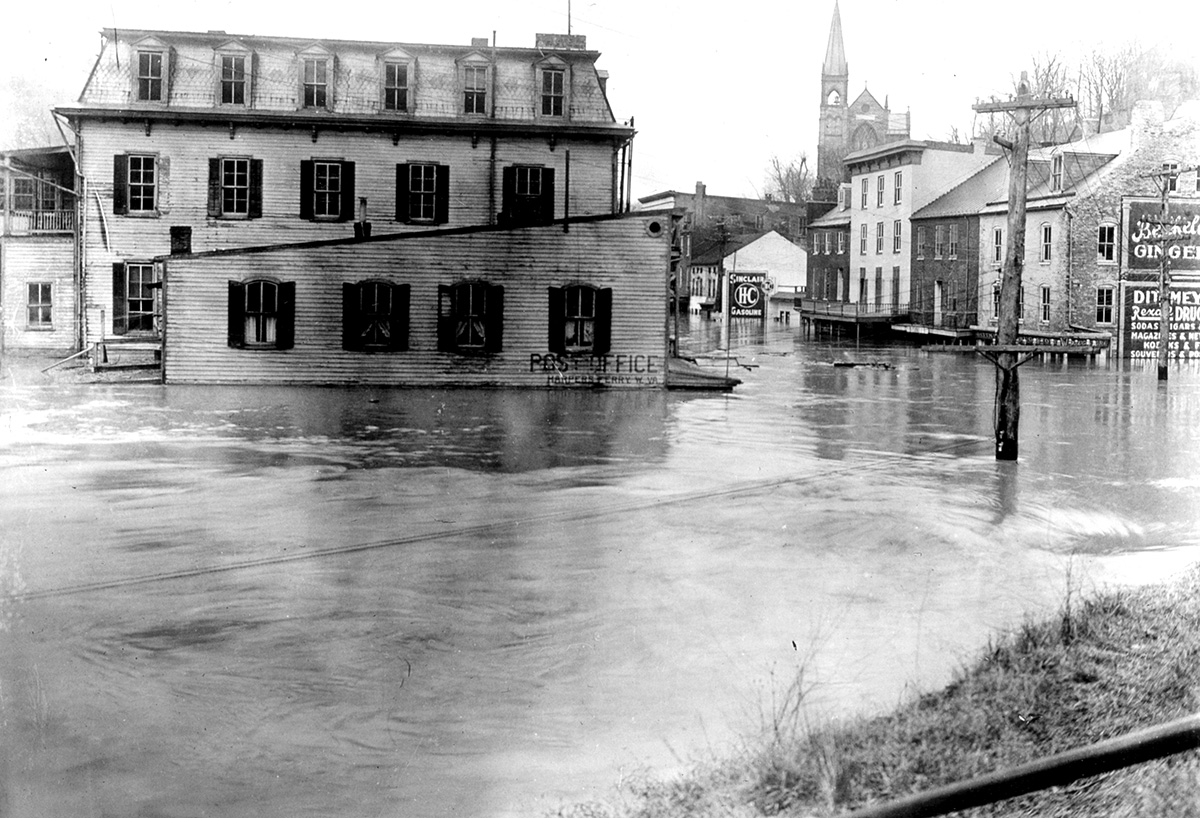 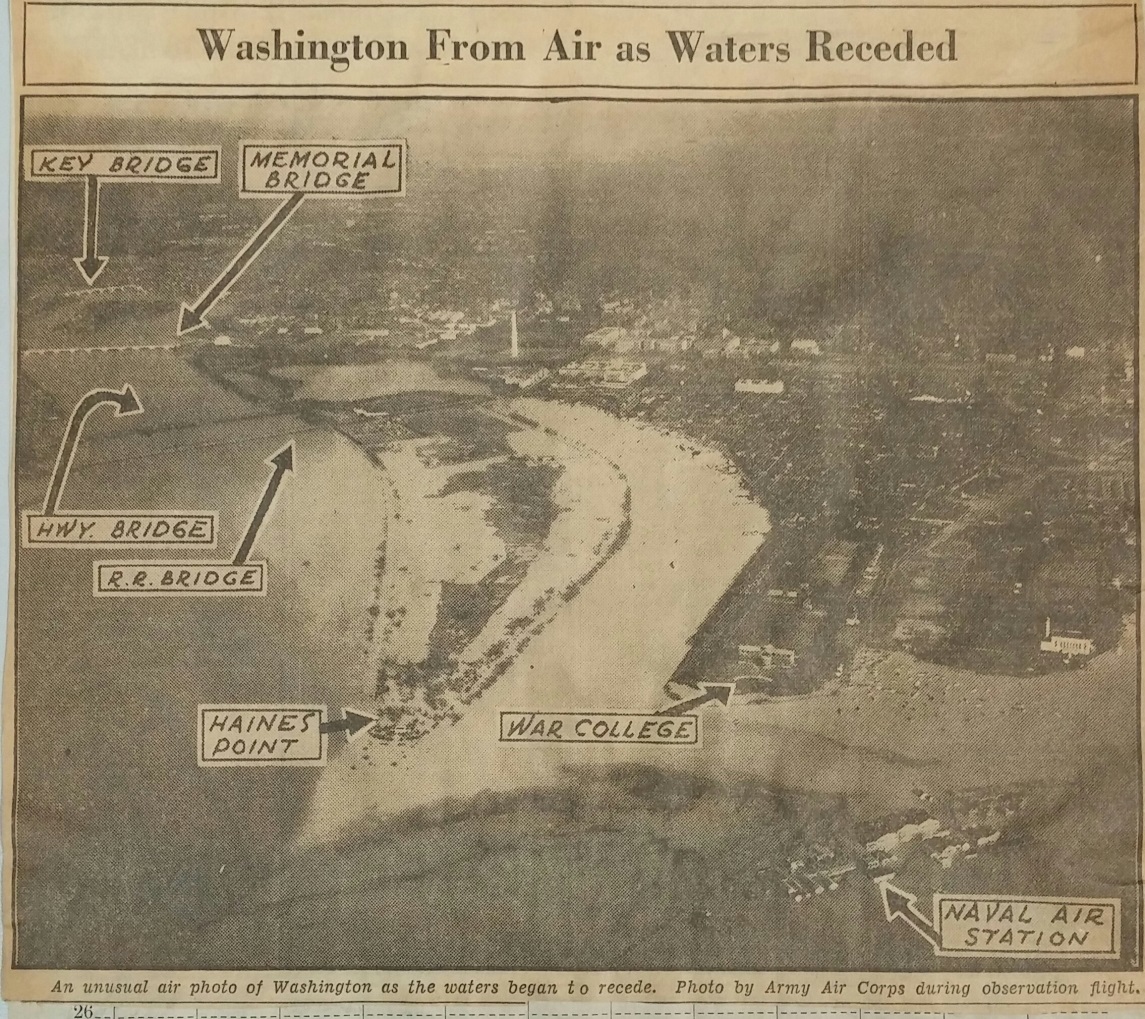 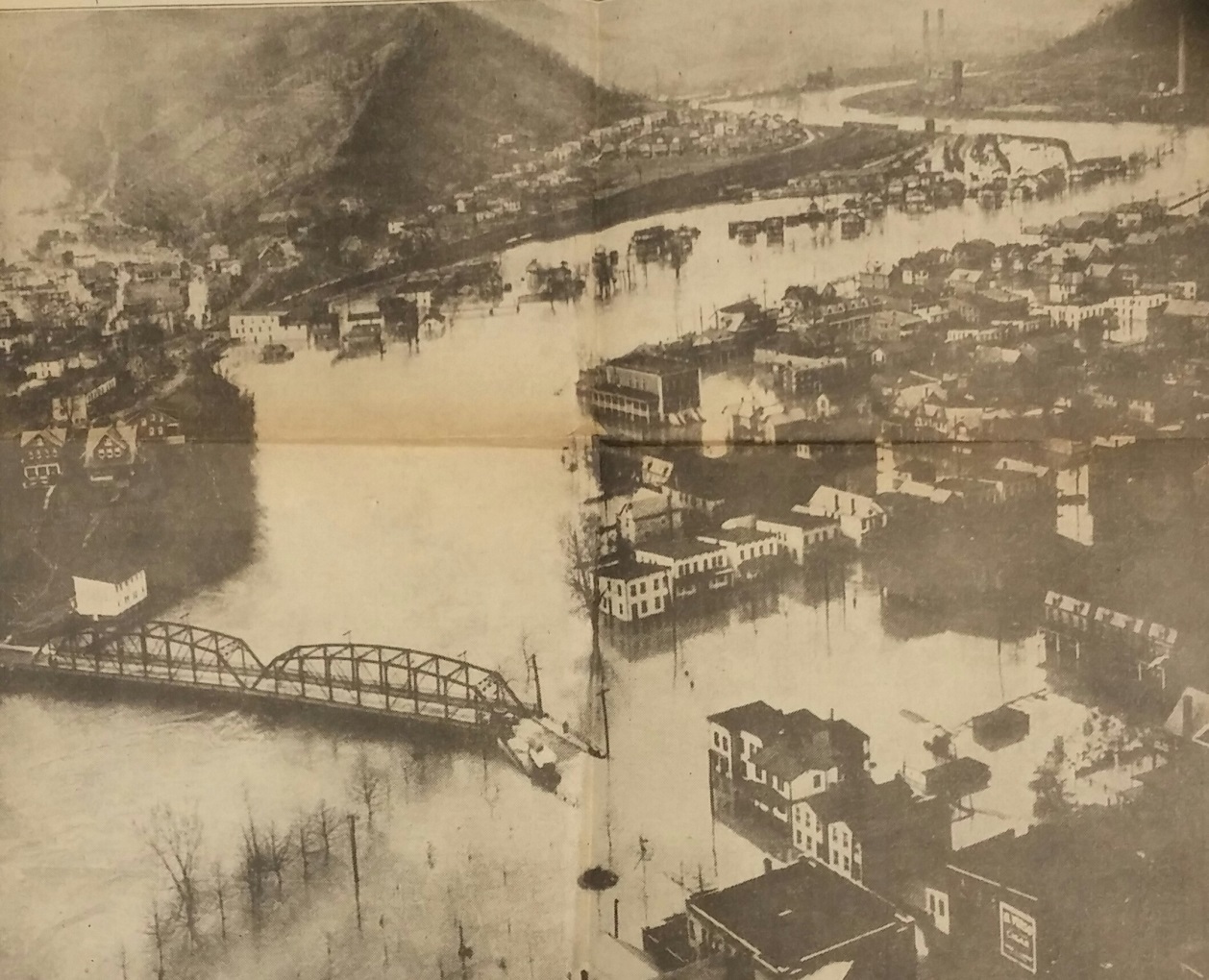 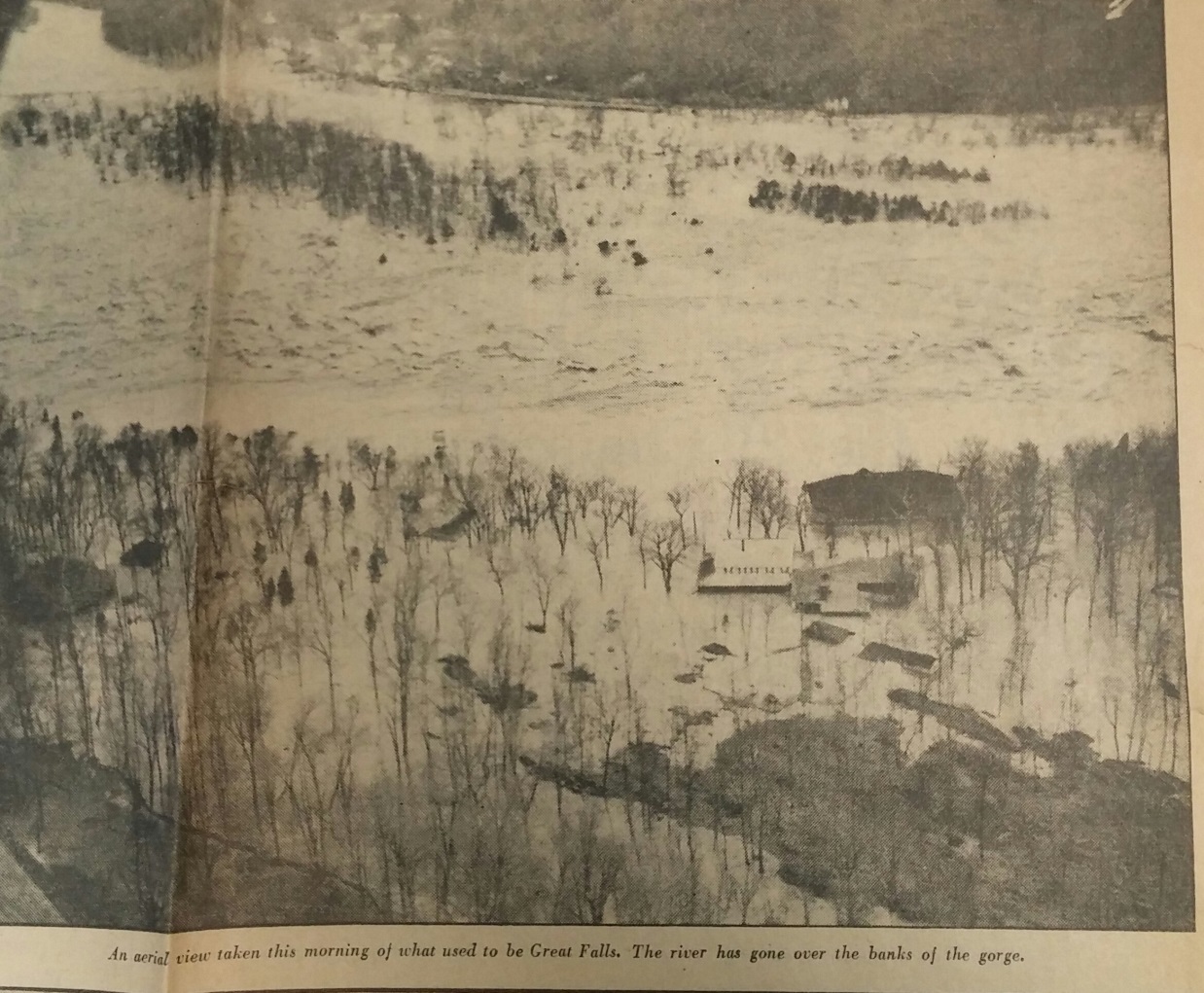 Photos fromWashingtonEvening Star,Library ofCongress,and HarpersFerry Archive
November 1985 “Election Day”
Significant flood on the Potomac
Flood of record on SB Potomac and headwaters of Shenandoah
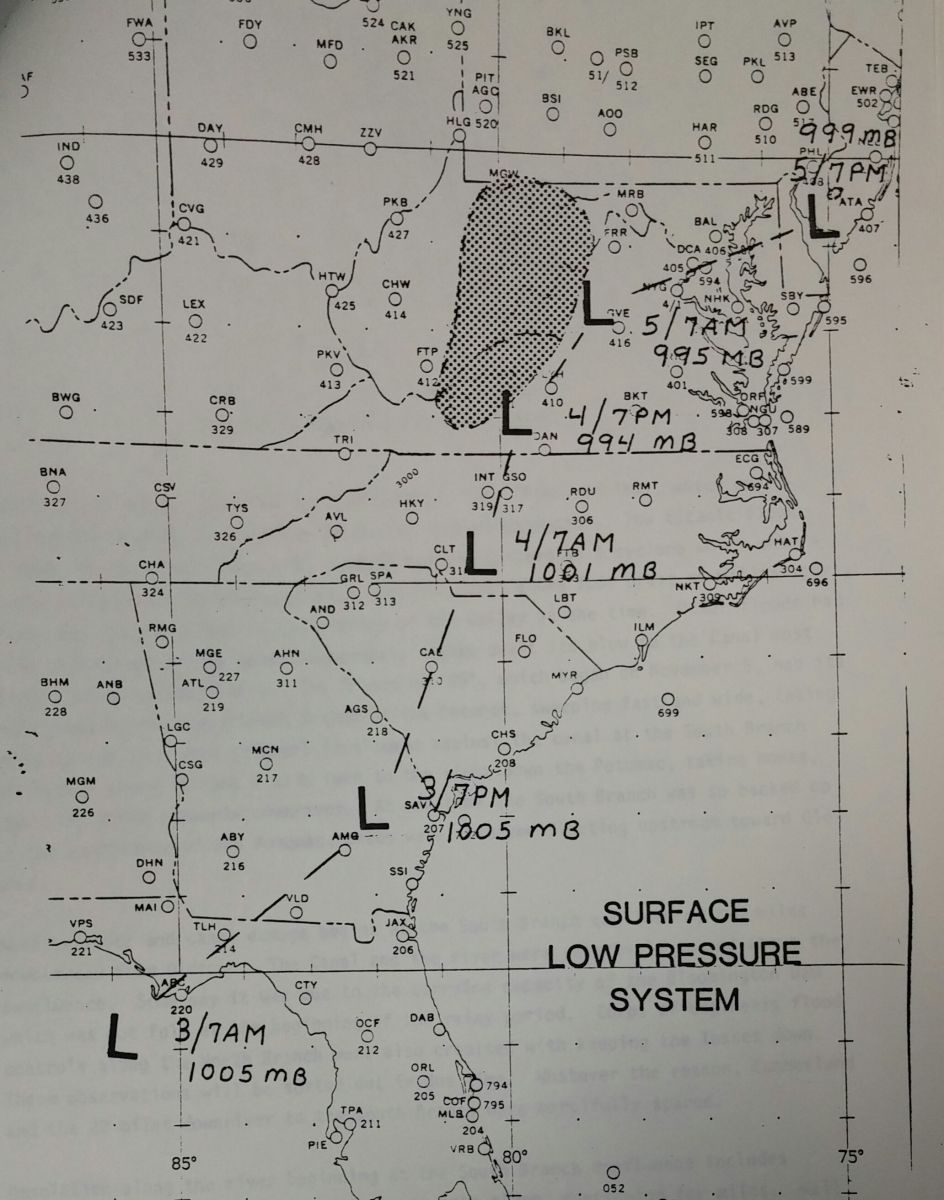 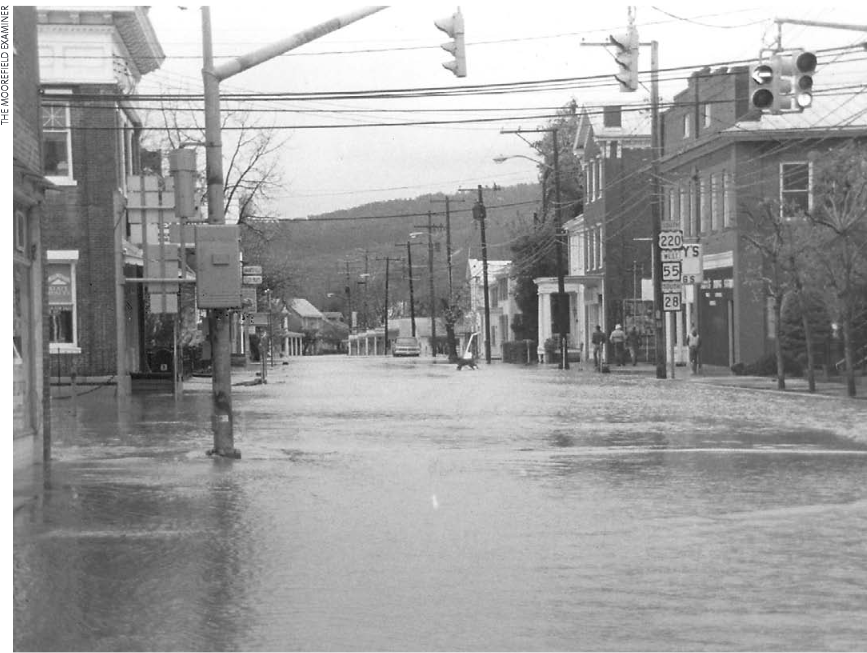 Moorefield, WV – 1985
Photo courtesy Moorefield Examiner
November 1985 “Election Day”
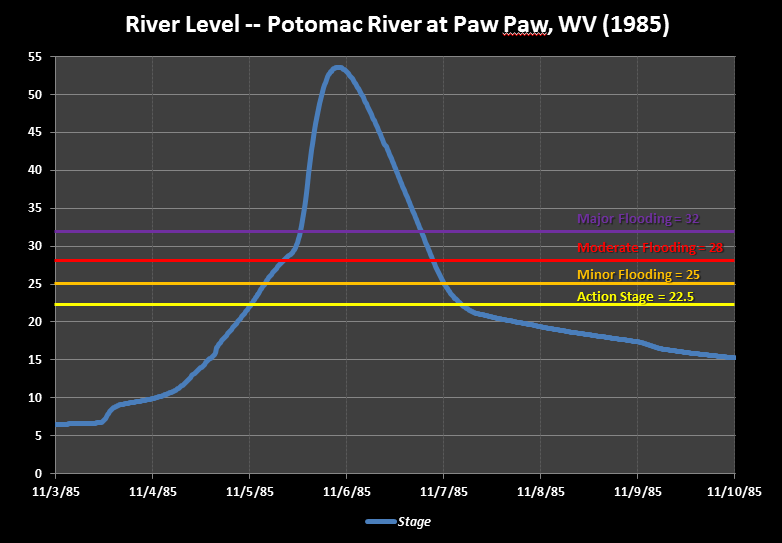 Moorefield, WV – 1985
January 1996
Last significant snowmelt flood in our area
Flood of record in Cumberland, MD on Wills Creek
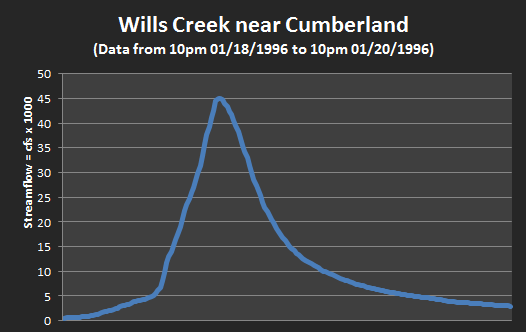 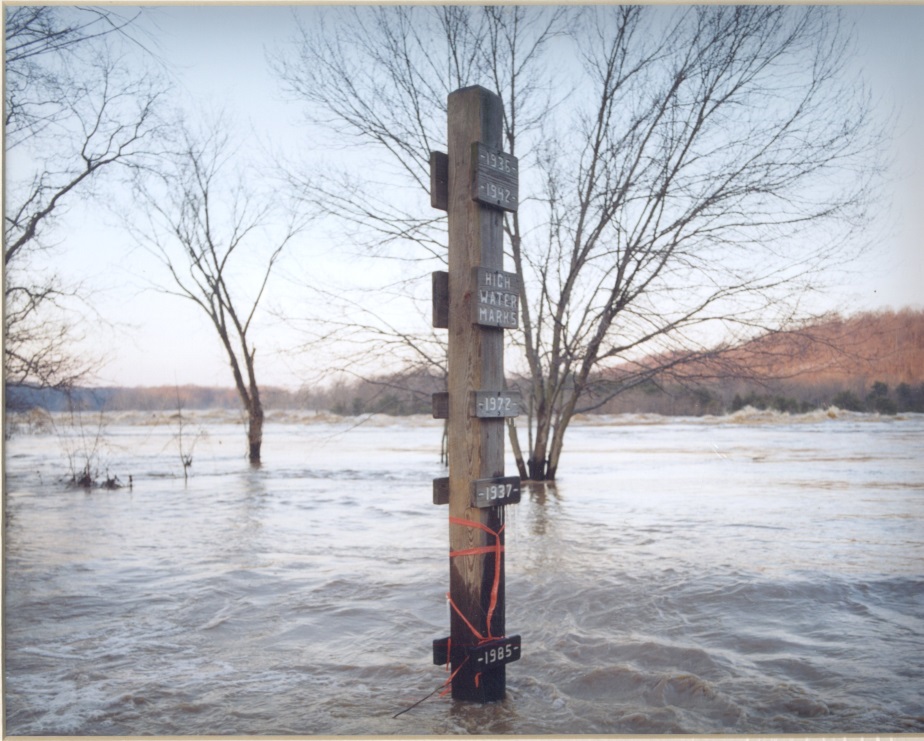 Major Flood Flow
Moderate Flood Flow
Minor Flood Flow
The high water mark pole at GreatFalls Park (VA) gets a new mark duringthe 1996 flood. (Photo: NPS)
September 1996 – “Fran”
Last significant (major) Potomac River flood
Flood of record on much of the Shenandoah
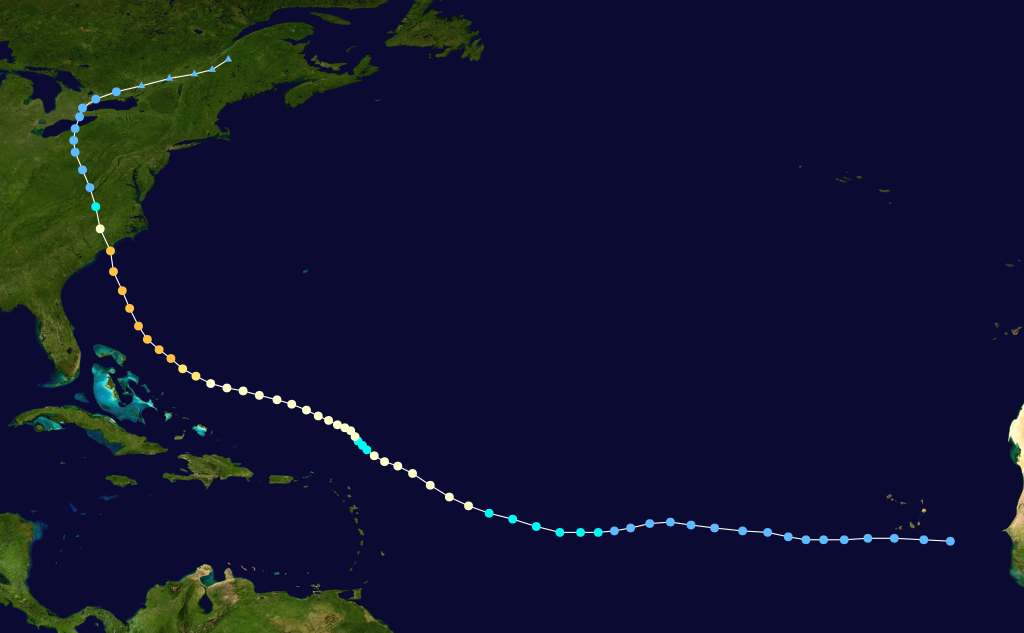 Generation Lost?
20 – 30 percent of people in this area are under the age of 18, according to census data.  These people have never seen the Potomac in a major flood.
Additionally, hundreds of thousands of adults have moved into this area during that time.
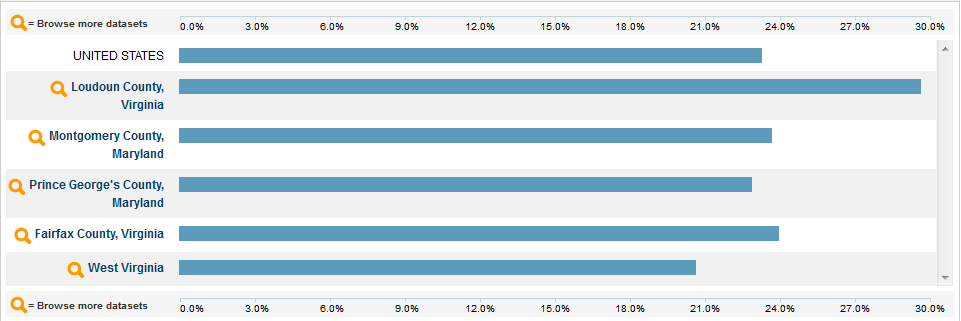 Are we “overdue”?
Flood Frequency Study conducted by NWS Baltimore/ Washington shows major floods are fairly frequent:
    Location & Stream		Frequency	      Last Major
Cumberland (NB Potomac)	Every 11 years		1996
Franklin (SB Potomac)		Every 11 years		2003
Petersburg (SB Potomac)		Every 13 years		1996
Springfield (SB Potomac)		Every 13 years		1996
Paw Paw (Potomac)		Every 7 years		1996
Hancock (Potomac)		Every 11 years		1996
Point of Rocks (Potomac)		Every 7 years		2010*
Little Falls (Potomac)		Every 7 years		1996
Lynnwood (SF Shenandoah)	Every 6 years		2003
Front Royal (SF Shenandoah)	Every 6 years		2003
Millville (Shenandoah)		Every 6 years		2003
Determining Flood Potential
Monitor overall conditions
Has it been dry or wet recently? 
Is there snow to be melted?
How much moisture is available?
Forecast rainfall
How much rain is expected?
How quickly will it fall?
Determine flood potential
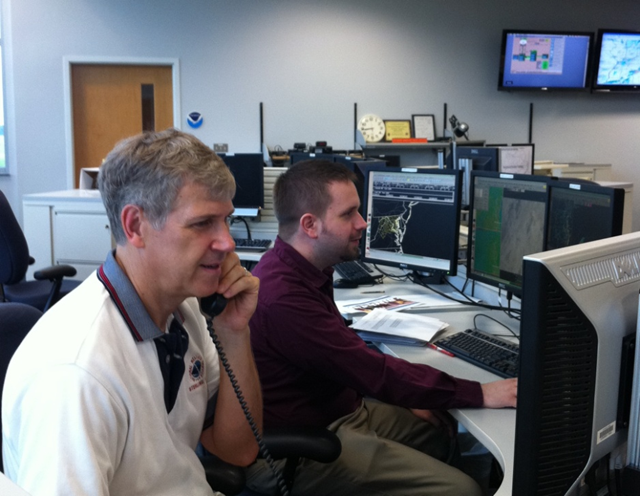 Our Products
Types of Flooding
Flash Flood – A flood which follows within 6 hours of heavy or excessive rainfall, a dam or levee  failure, or ice jam break.

(Areal) Flood – Most other floods, including those which last beyond 6 hours after the heavy rain. Includes small stream flooding. 

Coastal Flooding – the inundation of land areas caused by sea waters over and above the level of normal tidal action.
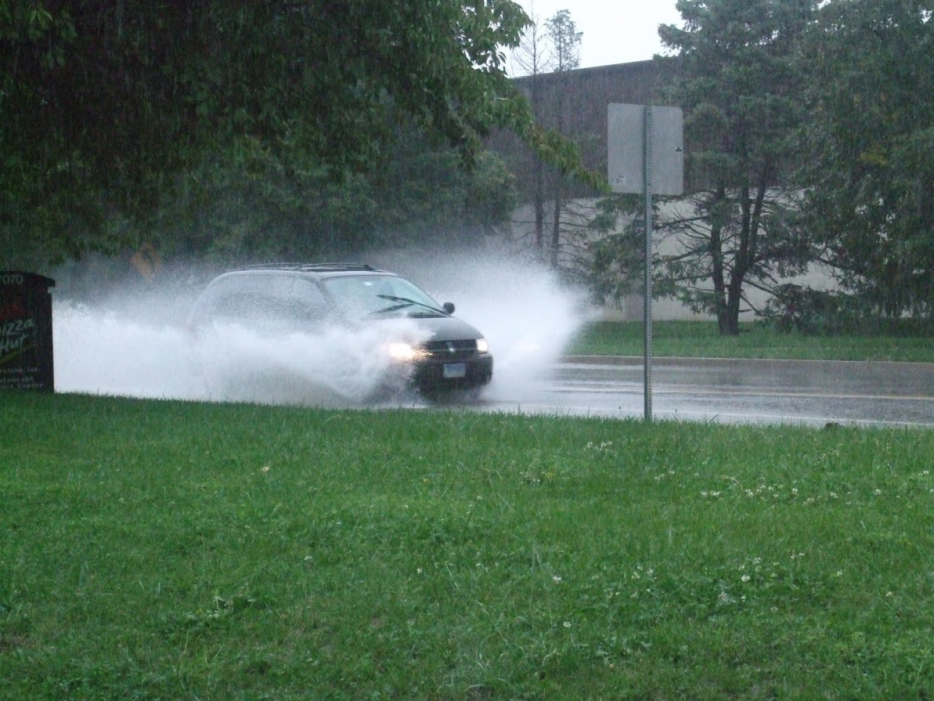 What makes a flash flood?
Typical Flash Flood Characteristics
Caused by convection (thunderstorms or intense showers)
More isolated compared to flooding
Response time is short, usually 1-2 hours, but as little as 15 mins. in urban areas (compared to 6-12 hours for flooding)
Swift Water Rescues, road closures (especially major roads), creeks and streams flood within an hour or two of the causative event
Occurs more frequently in urban areas and in terrain
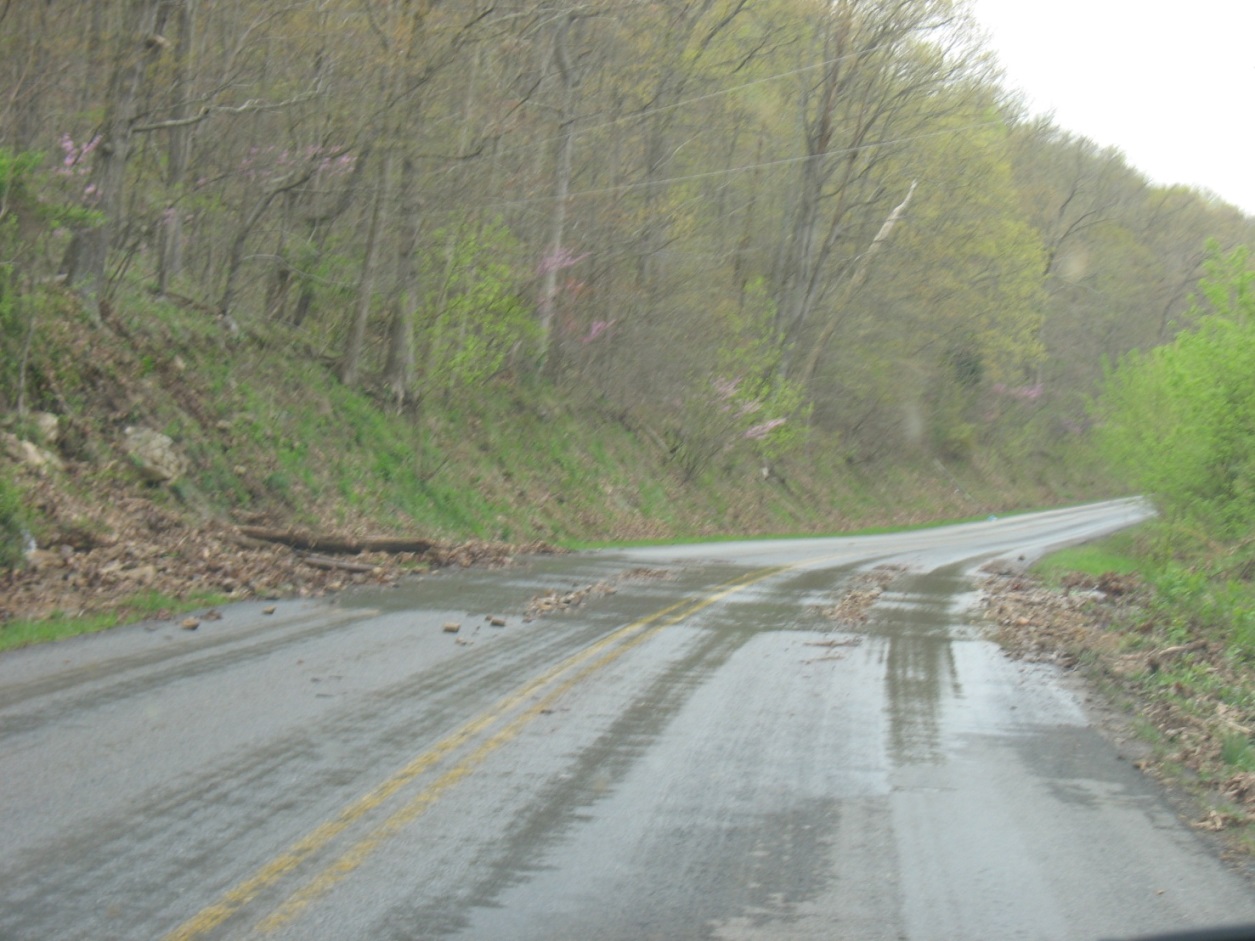 Flash Flood debrisnear Front Royal, VA – 2011
When does flash flooding occur?
Can occur anytime – day or night. 
Approximately two-thirds of all flash flooding occurs during the night.
Most flash floodfatalities occur at night!
Most flash floodfatalities occur in cars.
Most flash flood fatalities are avoidable!
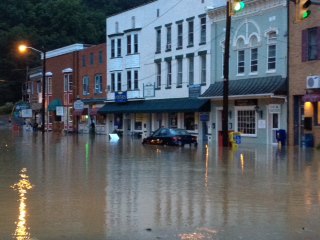 Berkeley Springs, WV flash flood – September 1, 2012
Floods – a major weather killer
On a long-term basis, floods are the #2 cause of death in the U.S. when weather plays a role, behind heat.
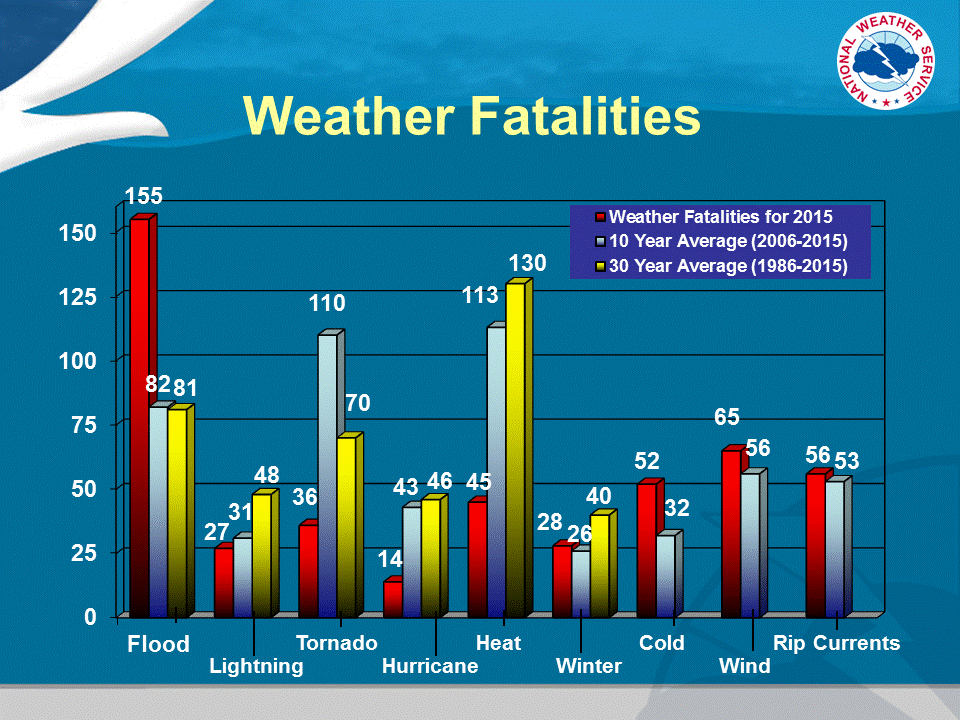 2011: 553
What can you do?
Take Appropriate Action!
Better forecasts and earlier warnings won’t help prevent loss of life and property unless people act.
Know your area’s flood risk!
Plan ahead – Identify where to go if told to evacuate. Choose several places (a friend’s home or a motel, or a designated shelter)
Never try to drive, swim, walk, or run through a flooded area
Children should not play in flooded areas
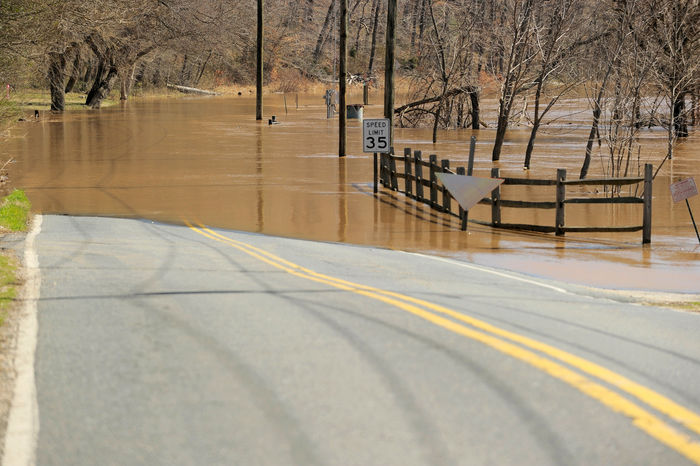 River Road, Falmouth, VAMarch 2011
Turn Around, Don’t Drown!
If you come upon flood waters, STOP! TURN AROUND AND GO ANOTHER WAY!
Bottom line: never assume there is a safe way to drive through water
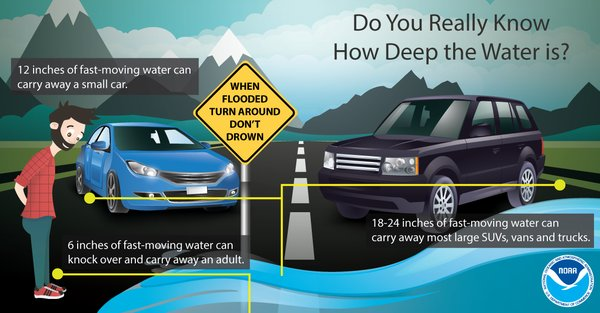 Advanced Hydrologic Prediction Service (AHPS)
http://water.weather.gov
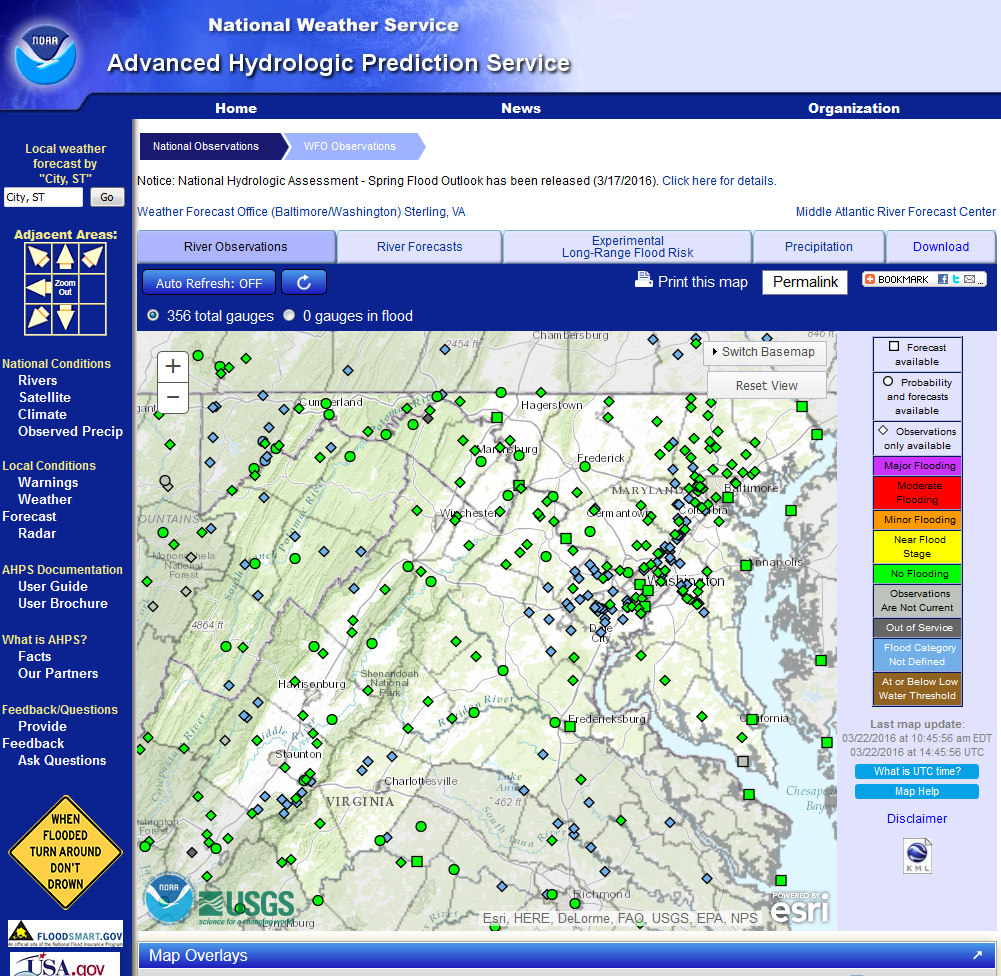 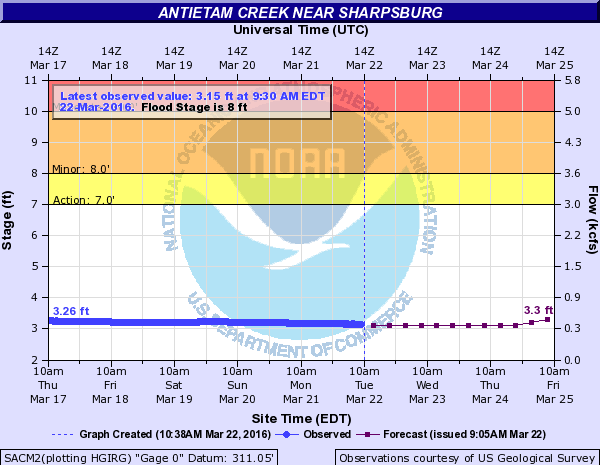 The Future
Technology is advancing rapidly in water/flood forecasting!
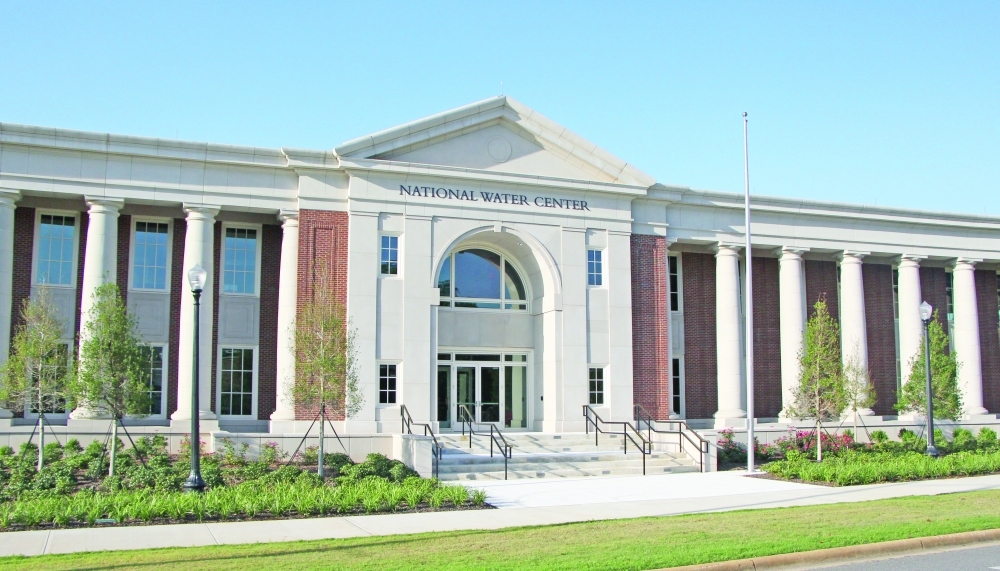 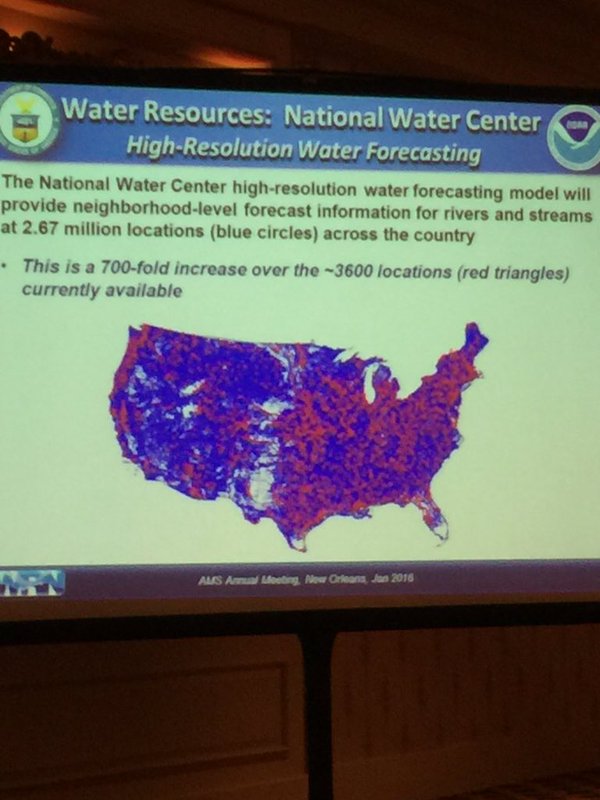 Inundation Maps
Late this spring or earlythis summer, we plan tooffer inundation mapsfor the Potomac & Anacostia rivers in and near Washington, DC.
Very important to showthe true power of the riverto those who’ve neverseen it!
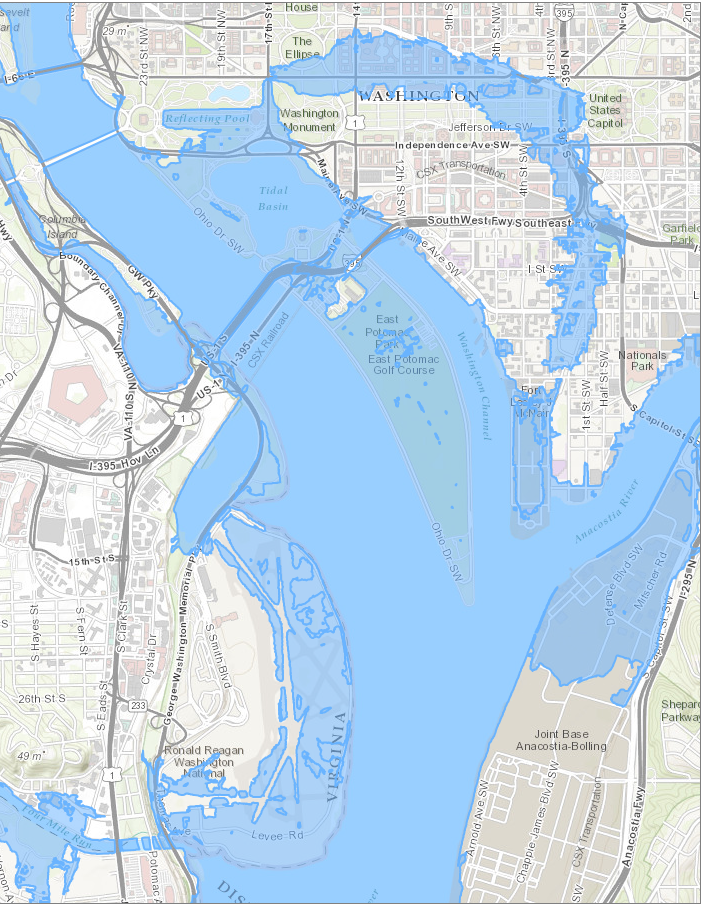 Questions? / Remember…
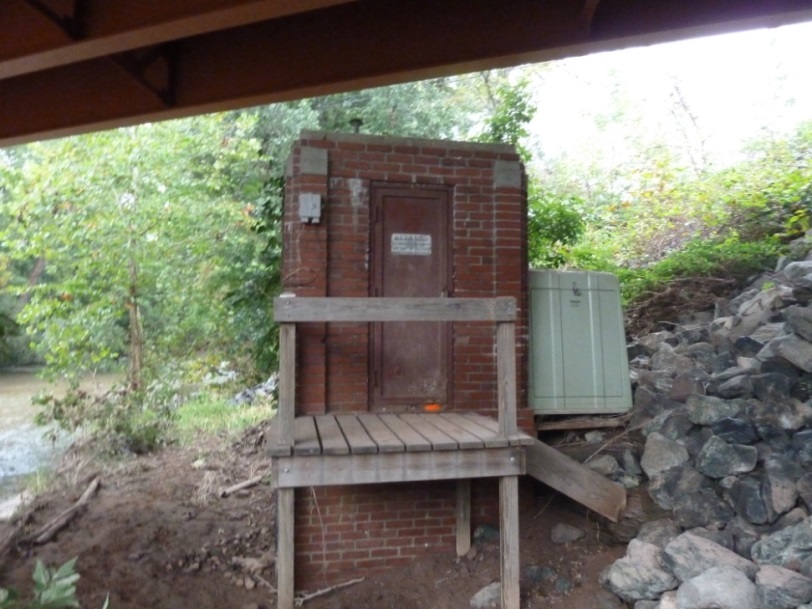 Floods are a major weather killer
Turn Around – Don’t Drown
Don’t let your kids play near flooded areas

A major flood on the Potomac is overdue

Know your home’s flood risk

Watch – Possible / Planning
Warning – Happening / Action!

Jason Elliott – Senior Service Hydrologistjason.elliott@noaa.gov
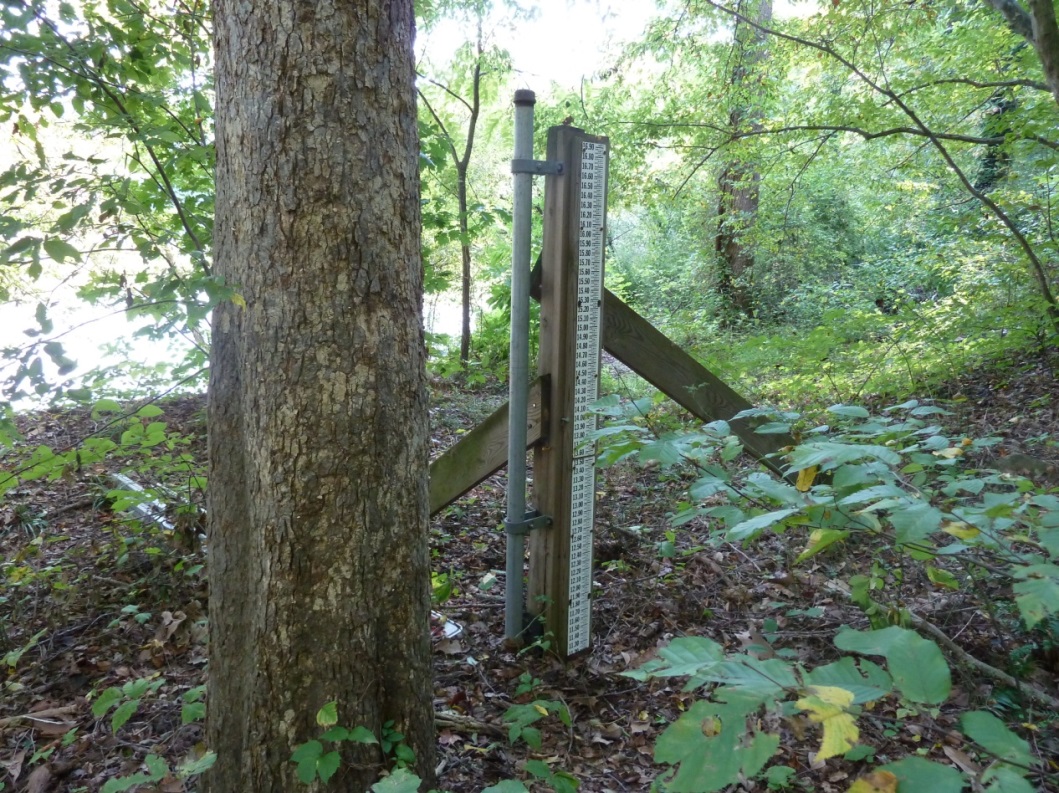 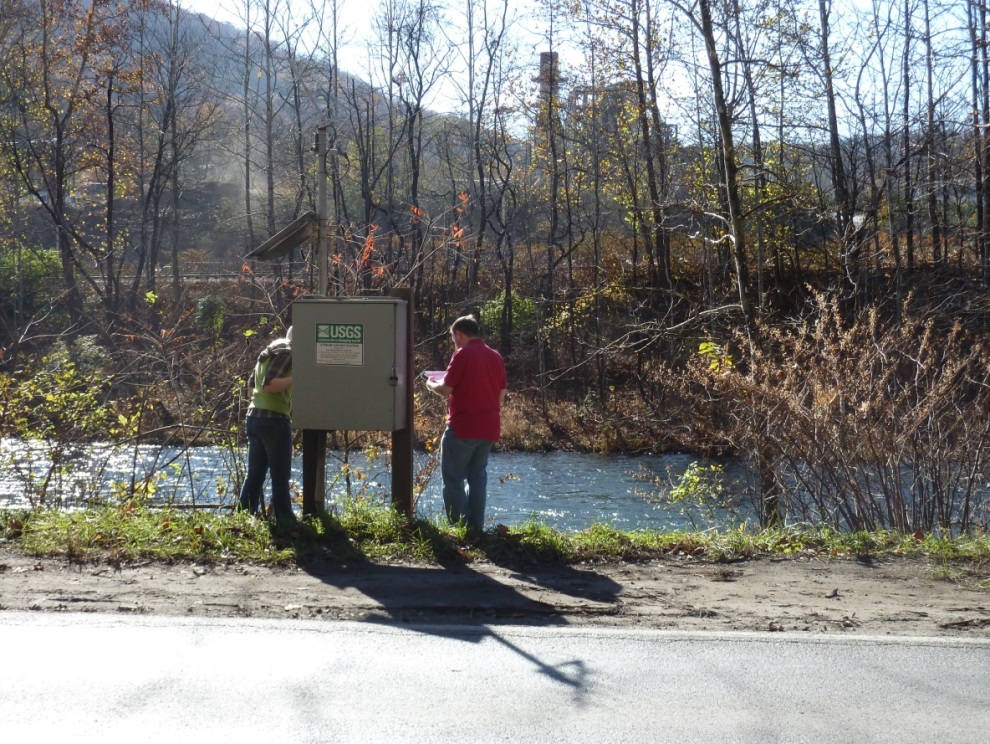